Welcome
Eastleigh Business Breakfast
Thursday 7 November 2019
Made in Eastleigh
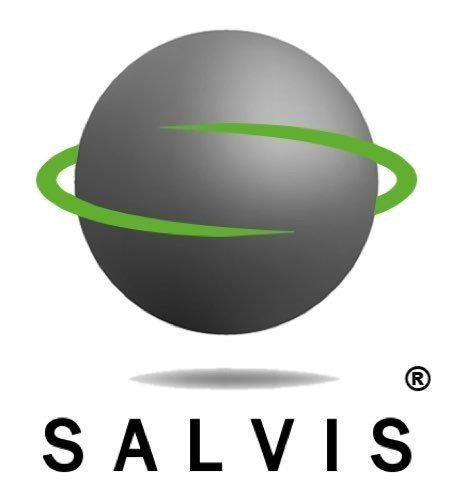 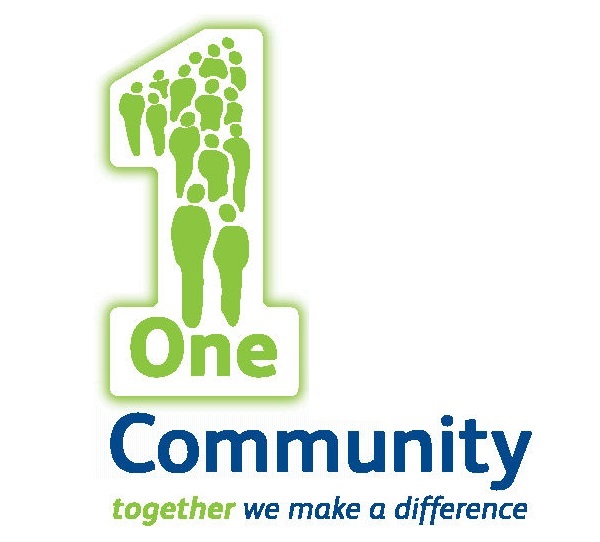 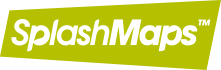 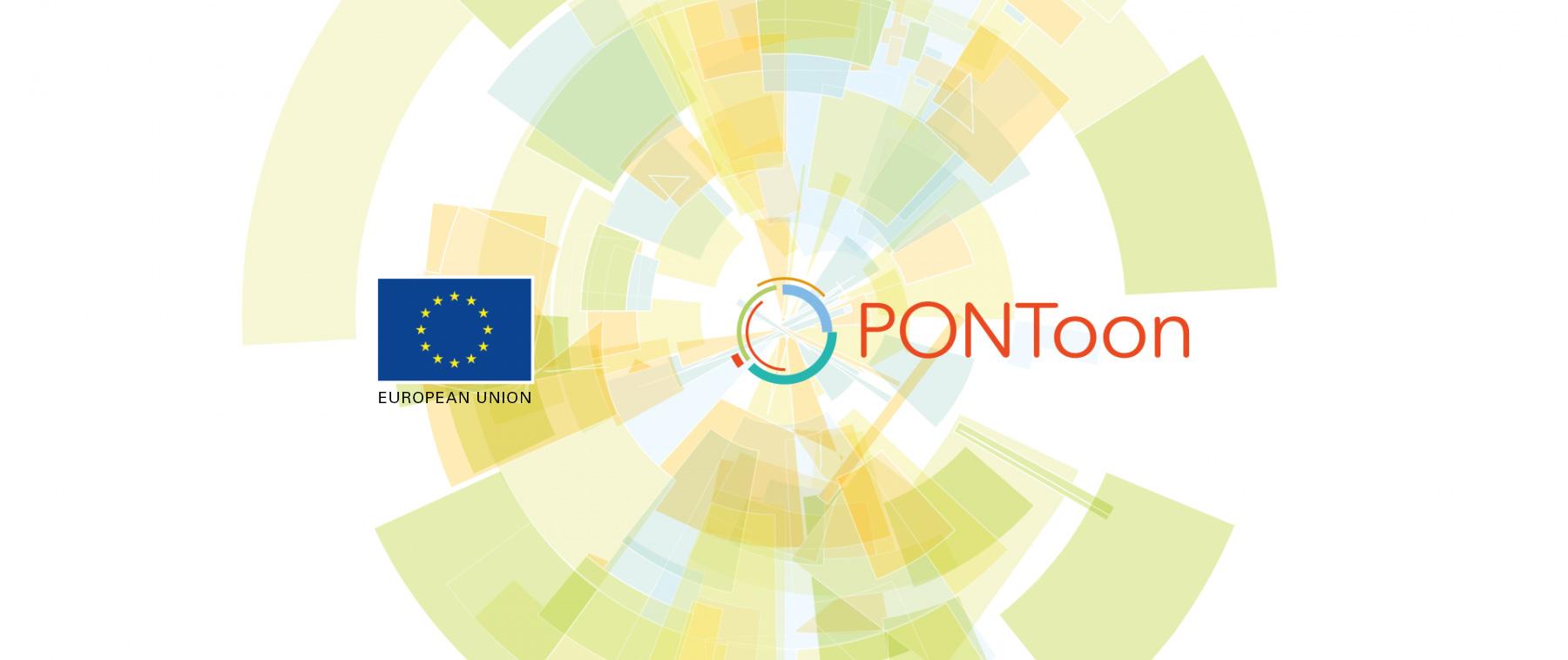 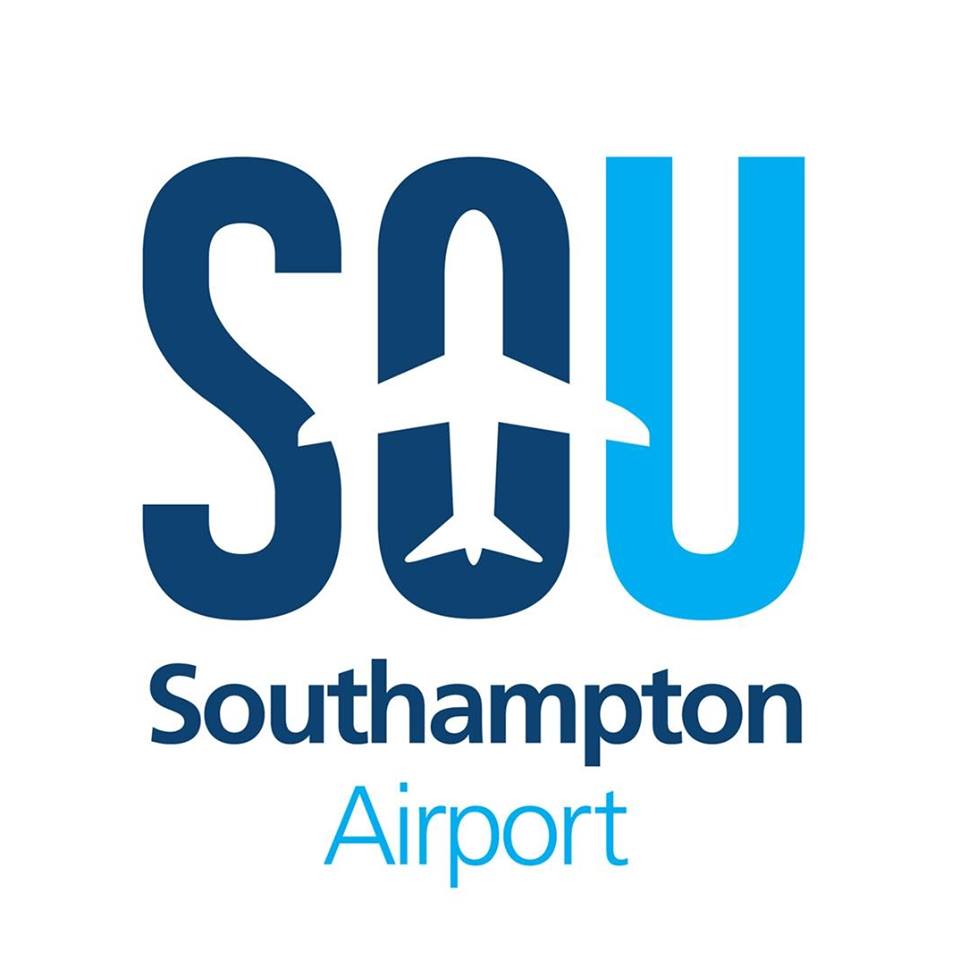 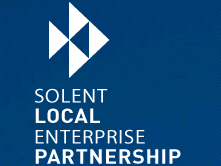 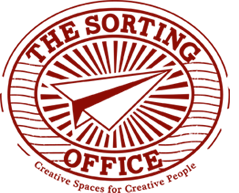 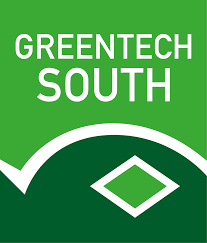 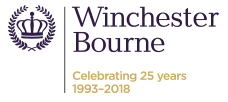 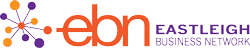 Air Quality
Isabel Hessey, Pollution Control Officer 
Andy Shaw, Operations Manager, Bluestar Buses
Richard Billingham, Fleet Manager, Ageas Insurance
Business funding available for reducing energy costs
Richard Hall, Greentech South
Solent LEP funding
Kate Cloud, Solent LEP
Recycling Commercial Food Waste
Paul Naylor, Head of Direct Services
How the Department for International Trade (DIT) can help your business internationalise
Ben Raby, DIT
Healthy Eating in the workplace
Ross McLean, Head of Health and Wellbeing
Matt Blythe, Principal Environmental Health Officer
Tom Pratt, Lifestyling kitchen 
Linda Kennedy, H3CS